2022
季度/年度工作计划PPT模板
汇报部门：PPT汇
汇报人：PPT汇
工作目标
存在的难点
01
02
03
04
此处添加文字描述，此处添加文字描述
此处添加文字描述，此处添加文字描述
目录
解决策略
执行计划
此处添加文字描述，此处添加文字描述
此处添加文字描述，此处添加文字描述
01
工作目标
此处添加文字描述，此处添加文字描述
工作目标
企业LOGO
年度任务，实现营销业绩XXXX万
实现品牌价值提升，业务范围扩张，区块链研发落地
目标关键词
目标关键词
目标关键词
目标关键词
目标分解
企业LOGO
按季度分解目标任务
一季度完成XX万
XX万
此处添加文字描述，此处添加文字描述
XX万
二季度完成XX万
此处添加文字描述，此处添加文字描述
XX万
XX万
三季度完成XX万
此处添加文字描述，此处添加文字描述
四季度完成XX万
此处添加文字描述，此处添加文字描述
目标分解
企业LOGO
按营销渠道分解目标任务
客带客渠道
20%
01
输入短标题
此处添加文字描述，此处添加文字描述，此处添加文字描述，此处添加文字描述此处添加文字描述，此处添加文字描述
30%
02
输入短标题
50%
此处添加文字描述，此处添加文字描述，此处添加文字描述，此处添加文字描述此处添加文字描述，此处添加文字描述
线下门店渠道
03
输入短标题
此处添加文字描述，此处添加文字描述，此处添加文字描述，此处添加文字描述此处添加文字描述，此处添加文字描述
电商平台渠道
02
存在的难点
此处添加文字描述，此处添加文字描述
市场现状
企业LOGO
1
2
竞品市场情况
竞品市场情况
此处添加文字描述，此处添加文字描述，此处添加文字描述，此处添加文字描述此处添加文字描述，此处添加文字描述
此处添加文字描述，此处添加文字描述，此处添加文字描述，此处添加文字描述此处添加文字描述，此处添加文字描述
市场竞争
3
4
竞品市场情况
竞品市场情况
此处添加文字描述，此处添加文字描述，此处添加文字描述，此处添加文字描述此处添加文字描述，此处添加文字描述
此处添加文字描述，此处添加文字描述，此处添加文字描述，此处添加文字描述此处添加文字描述，此处添加文字描述
此处添加文字描述，此处添加文字描述，此处添加文字描述，此处添加文字描述此处添加文字描述，此处添加文字描述,此处添加文字描述，此处添加文字描述，此处添加文字描述，此处添加文字描述此处添加文字描述，此处添加文字描述,此处添加文字描述，此处添加文字描述，此处添加文字描述，此处添加文字描述此处添加文字描述，此处添加文字描述
产品现状
企业LOGO
产品现状
产品现状
产品现状
此处添加文字描述，此处添加文字描述，此处添加文字描述，此处添加文字描述此处添加文字描述，此处添加文字描述
此处添加文字描述，此处添加文字描述，此处添加文字描述，此处添加文字描述此处添加文字描述，此处添加文字描述
此处添加文字描述，此处添加文字描述，此处添加文字描述，此处添加文字描述此处添加文字描述，此处添加文字描述
此处添加文字描述，此处添加文字描述，此处添加文字描述，此处添加文字描述此处添加文字描述，此处添加文字描述
此处添加文字描述，此处添加文字描述，此处添加文字描述，此处添加文字描述此处添加文字描述，此处添加文字描述
此处添加文字描述，此处添加文字描述，此处添加文字描述，此处添加文字描述此处添加文字描述，此处添加文字描述
此处添加文字描述，此处添加文字描述，此处添加文字描述，此处添加文字描述此处添加文字描述，此处添加文字描述
此处添加文字描述，此处添加文字描述，此处添加文字描述，此处添加文字描述此处添加文字描述，此处添加文字描述
此处添加文字描述，此处添加文字描述，此处添加文字描述，此处添加文字描述此处添加文字描述，此处添加文字描述
存在的难点
企业LOGO
“
难点关键词
此处添加文字描述，此处添加文字描述，此处添加文字描述，此处添加文字描述此处添加文字描述，此处添加文字描述，此处添加文字描述，此处添加文字描述，此处添加文字描述，此处添加文字描述此处添加文字描述，此处添加文字描述，此处添加文字描述，此处添加文字描述，此处添加文字描述，此处添加文字描述此处添加文字描述，此处添加文字描述，此处添加文字描述，此处添加文字描述，此处添加文字描述，此处添加文字描述此处添加文字描述，此处添加文字描述，此处添加文字描述，此处添加文字描述，此处添加文字描述，此处添加文字描述此处添加文字描述，此处添加文字描述
难点关键词
难点关键词
难点
难点关键词
难点关键词
难点关键词
存在的难点
企业LOGO
存在的难点
存在的难点
存在的难点
存在的难点
此处添加文字描述，此处添加文字描述，此处添加文字描述，此处添加文字描述此处添加文字描述，此处添加文字描述
此处添加文字描述，此处添加文字描述，此处添加文字描述，此处添加文字描述此处添加文字描述，此处添加文字描述
此处添加文字描述，此处添加文字描述，此处添加文字描述，此处添加文字描述此处添加文字描述，此处添加文字描述
此处添加文字描述，此处添加文字描述，此处添加文字描述，此处添加文字描述此处添加文字描述，此处添加文字描述
此处添加文字描述，此处添加文字描述，此处添加文字描述，此处添加文字描述此处添加文字描述，此处添加文字描述
此处添加文字描述，此处添加文字描述，此处添加文字描述，此处添加文字描述此处添加文字描述，此处添加文字描述
此处添加文字描述，此处添加文字描述，此处添加文字描述，此处添加文字描述此处添加文字描述，此处添加文字描述
此处添加文字描述，此处添加文字描述，此处添加文字描述，此处添加文字描述此处添加文字描述，此处添加文字描述
03
解决策略
此处添加文字描述，此处添加文字描述
解决策略
企业LOGO
输入短标题
输入短标题
此处添加文字描述，此处添加文字描述，此处添加文字描述，此处添加文字描述此处添加文字描述，此处添加文字描述
此处添加文字描述，此处添加文字描述，此处添加文字描述，此处添加文字描述此处添加文字描述，此处添加文字描述
输入短标题
输入短标题
此处添加文字描述，此处添加文字描述，此处添加文字描述，此处添加文字描述此处添加文字描述，此处添加文字描述
此处添加文字描述，此处添加文字描述，此处添加文字描述，此处添加文字描述此处添加文字描述，此处添加文字描述
输入短标题
输入短标题
此处添加文字描述，此处添加文字描述，此处添加文字描述，此处添加文字描述此处添加文字描述，此处添加文字描述
此处添加文字描述，此处添加文字描述，此处添加文字描述，此处添加文字描述此处添加文字描述，此处添加文字描述
解决策略
企业LOGO
2
4
营销手段
营销手段
此处添加文字描述，此处添加文字描述，此处添加文字描述
此处添加文字描述，此处添加文字描述，此处添加文字描述
1
3
营销手段
营销手段
此处添加文字描述，此处添加文字描述，此处添加文字描述，此处添加文字描述， ，此处添加文字描述， ，此处添加文字描述， ，此处添加文字描述
此处添加文字描述，此处添加文字描述，此处添加文字描述，此处添加文字描述， ，此处添加文字描述， ，此处添加文字描述， ，此处添加文字描述
解决策略
企业LOGO
输入短标题
此处添加文字描述，此处添加文字描述，此处添加文字描述，此处添加文字描述此处添加文字描述，此处添加文字描述
1
输入短标题
2
此处添加文字描述，此处添加文字描述，此处添加文字描述，此处添加文字描述此处添加文字描述，此处添加文字描述
业绩渠道
3
输入短标题
此处添加文字描述，此处添加文字描述，此处添加文字描述，此处添加文字描述此处添加文字描述，此处添加文字描述
4
输入短标题
此处添加文字描述，此处添加文字描述，此处添加文字描述，此处添加文字描述此处添加文字描述，此处添加文字描述
解决策略
企业LOGO
团队管理
团队管理
团队管理
团队管理
此处添加文字描述，此处添加文字描述，此处添加文字描述，此处添加文字描述此处添加文字描述，此处添加文字描述

此处添加文字描述，此处添加文字描述，此处添加文字描述，此处添加文字描述此处添加文字描述，此处添加文字描述

此处添加文字描述，此处添加文字描述，此处添加文字描述，此处添加文字描述此处添加文字描述，此处添加文字描述
此处添加文字描述，此处添加文字描述，此处添加文字描述，此处添加文字描述此处添加文字描述，此处添加文字描述

此处添加文字描述，此处添加文字描述，此处添加文字描述，此处添加文字描述此处添加文字描述，此处添加文字描述

此处添加文字描述，此处添加文字描述，此处添加文字描述，此处添加文字描述此处添加文字描述，此处添加文字描述
此处添加文字描述，此处添加文字描述，此处添加文字描述，此处添加文字描述此处添加文字描述，此处添加文字描述

此处添加文字描述，此处添加文字描述，此处添加文字描述，此处添加文字描述此处添加文字描述，此处添加文字描述

此处添加文字描述，此处添加文字描述，此处添加文字描述，此处添加文字描述此处添加文字描述，此处添加文字描述
此处添加文字描述，此处添加文字描述，此处添加文字描述，此处添加文字描述此处添加文字描述，此处添加文字描述

此处添加文字描述，此处添加文字描述，此处添加文字描述，此处添加文字描述此处添加文字描述，此处添加文字描述

此处添加文字描述，此处添加文字描述，此处添加文字描述，此处添加文字描述此处添加文字描述，此处添加文字描述
04
执行计划
此处添加文字描述，此处添加文字描述
执行计划
企业LOGO
3月
4月
5月
6月
7月
8月
9月
10月
11月
12月
输入短标题
输入短标题
输入短标题
输入短标题
输入短标题
此处添加文字描述，此处添加文字描述，此处添加文字描述，此处添加文字描述此处添加文字描述，此处添加文字描述
此处添加文字描述，此处添加文字描述，此处添加文字描述，此处添加文字描述此处添加文字描述，此处添加文字描述
此处添加文字描述，此处添加文字描述，此处添加文字描述，此处添加文字描述此处添加文字描述，此处添加文字描述
此处添加文字描述，此处添加文字描述，此处添加文字描述，此处添加文字描述此处添加文字描述，此处添加文字描述
此处添加文字描述，此处添加文字描述，此处添加文字描述，此处添加文字描述此处添加文字描述，此处添加文字描述
输入短标题
输入短标题
输入短标题
输入短标题
输入短标题
此处添加文字描述，此处添加文字描述，此处添加文字描述，此处添加文字描述此处添加文字描述，此处添加文字描述
此处添加文字描述，此处添加文字描述，此处添加文字描述，此处添加文字描述此处添加文字描述，此处添加文字描述
此处添加文字描述，此处添加文字描述，此处添加文字描述，此处添加文字描述此处添加文字描述，此处添加文字描述
此处添加文字描述，此处添加文字描述，此处添加文字描述，此处添加文字描述此处添加文字描述，此处添加文字描述
此处添加文字描述，此处添加文字描述，此处添加文字描述，此处添加文字描述此处添加文字描述，此处添加文字描述
执行计划
企业LOGO
执行计划
执行计划
04
02
此处添加文字描述，此处添加文字描述，此处添加文字描述，此处添加文字描述此处添加文字描述，此处添加文字描述

此处添加文字描述，此处添加文字描述，此处添加文字描述，此处添加文字描述此处添加文字描述，此处添加文字描述
此处添加文字描述，此处添加文字描述，此处添加文字描述，此处添加文字描述此处添加文字描述，此处添加文字描述

此处添加文字描述，此处添加文字描述，此处添加文字描述，此处添加文字描述此处添加文字描述，此处添加文字描述
执行计划
执行计划
此处添加文字描述，此处添加文字描述，此处添加文字描述，此处添加文字描述此处添加文字描述，此处添加文字描述

此处添加文字描述，此处添加文字描述，此处添加文字描述，此处添加文字描述此处添加文字描述，此处添加文字描述
此处添加文字描述，此处添加文字描述，此处添加文字描述，此处添加文字描述此处添加文字描述，此处添加文字描述

此处添加文字描述，此处添加文字描述，此处添加文字描述，此处添加文字描述此处添加文字描述，此处添加文字描述
03
01
Thanks.
此处输入模板使用企业名称
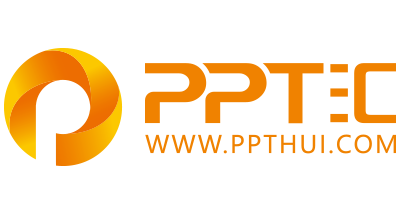 上万精品PPT模板全部免费下载
PPT汇    www.ppthui.com
PPT模板下载：www.ppthui.com/muban/            行业PPT模板：www.ppthui.com/hangye/
工作PPT模板：www.ppthui.com/gongzuo/         节日PPT模板：www.ppthui.com/jieri/
 PPT背景图片:
[Speaker Notes: 模板来自于 https://www.ppthui.com    【PPT汇】]
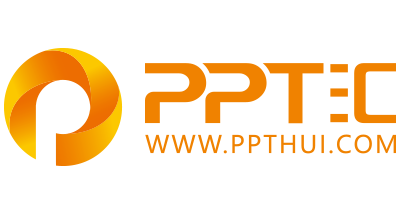 10000+套精品PPT模板全部免费下载
www.ppthui.com
PPT汇

PPT模板下载：www.ppthui.com/muban/            行业PPT模板：www.ppthui.com/hangye/
工作PPT模板：www.ppthui.com/gongzuo/         节日PPT模板：www.ppthui.com/jieri/
党政军事PPT：www.ppthui.com/dangzheng/     教育说课课件：www.ppthui.com/jiaoyu/
PPT模板：简洁模板丨商务模板丨自然风景丨时尚模板丨古典模板丨浪漫爱情丨卡通动漫丨艺术设计丨主题班会丨背景图片

行业PPT：党政军事丨科技模板丨工业机械丨医学医疗丨旅游旅行丨金融理财丨餐饮美食丨教育培训丨教学说课丨营销销售

工作PPT：工作汇报丨毕业答辩丨工作培训丨述职报告丨分析报告丨个人简历丨公司简介丨商业金融丨工作总结丨团队管理

More+
[Speaker Notes: 模板来自于 https://www.ppthui.com    【PPT汇】]